Breastfeeding While Living with HIV: Moving from Science to Practice
Jolie LeBlanc, MD
CrescentCare
1
[Speaker Notes: Version date_05 2024
Target participants:]
Breastfeeding While Living with HIV: Moving from Science to Practice
Jolie LeBlanc, MD
CrescentCare
While we wait, what concerns do you have about mothers with HIV breastfeeding?
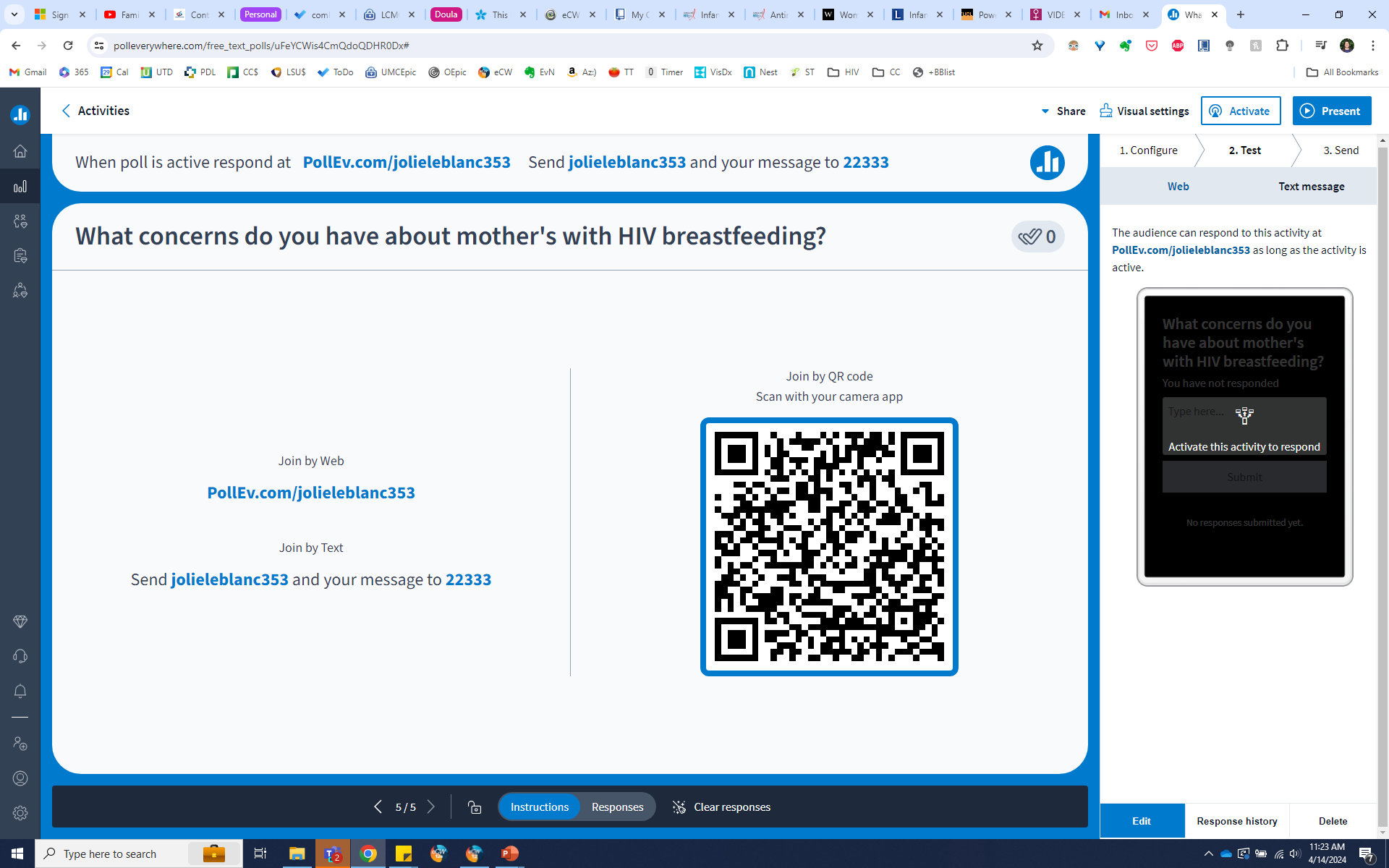 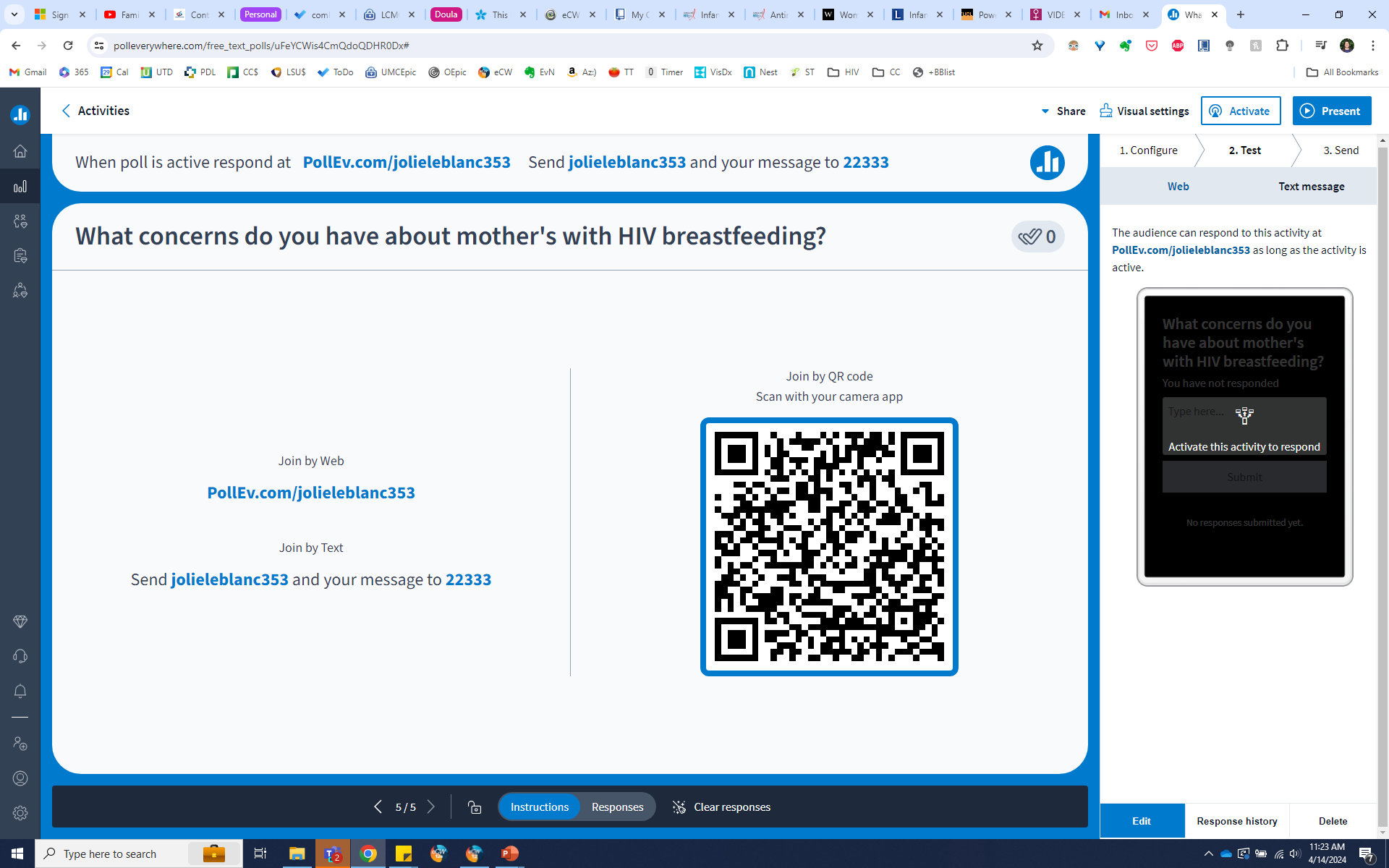 2
Conflict of Interest Disclosure Statement
Speaker has nothing to disclose
This program is supported by the Health Resources and Services Administration (HRSA) of the U.S. Department of Health and Human Services (HHS) as part of an award totaling $4,205,743 with 0% financed with non-governmental sources. The contents are those of the author(s) and do not necessarily represent the official views of, nor does mention of trade names, commercial practices, or organizations imply an endorsement by HRSA, HHS, or the U.S. Government. For more information, please visit HRSA.gov. Any trade/brand names for products mentioned during this presentation are for training and identification purposes only.
3
Use of Trade/Brand Names
This program is supported by the Health Resources and Services Administration (HRSA) of the U.S. Department of Health and Human Services (HHS) as part of an award totaling $4,205,743, with 0% financed with non-governmental sources. 

The views expressed do not necessarily reflect the official policies of the  Department of Health and Human Services, nor does mention of trade names, commercial practices, or organizations imply endorsement by the U.S. Government. Any trade/brand names for products mentioned during this presentation are for training and identification purposes only.
4
[Speaker Notes: NOTE: THIS SLIDE MUST BE INCLUDED IF TRADE AND/OR BRAND NAMES FOR MEDICATIONS ARE USED IN THE PRESENTATION.
IT MAY BE DELETED IF THERE IS NO REFERENCE TO TRADE NAMES, INCLUDING PRESENTATIONS IN WHICH ONLY GENERIC MEDICATION NAMES ARE MENTIONED. 
TRADE NAMES MUST BE PUT IN PARENTHESES AFTER THE GENERIC NAME THE FIRST TIME IT IS MENTIONED - E.G., FLUOXETINE (PROZAC). TRADE NAMES SHOULD ONLY BE MENTIONED FOR THE INITIAL REFERENCE AND THE GENERIC NAME ONLY SHOULD BE USED AFTER THAT. THIS APPLIES EQUALLY TO ALL MEDICATIONS OR PRODUCTS MENTIONED IN THIS PRESENTATION.]
Unconscious Bias Disclosure
SCAETC recognizes that language is constantly evolving, and while we make every effort to avoid bias and stigmatizing terms, we acknowledge that unintentional lapses may occur in our presentations.
We value your feedback and encourage you to share any concerns related to language, images, or concepts that may be offensive or stigmatizing. 
Your input will help us refine and improve our presentations, ensuring they remain inclusive and respectful to participants.
5
Breast vs. Chest vs. Body Feeding
From the NIH Style Guide: 
“The term chestfeeding or bodyfeeding can be used alongside breastfeeding to be more inclusive.”
“Nonbinary or trans people may not align with the term breastfeeding because of their gender or may have a dysphoric relationship to their anatomy.” 
Also, mother vs. birth parent
Inclusive and gender-neutral language (2024) National Institutes of Health. https://www.nih.gov/nih-style-guide/inclusive-gender-neutral-language
6
[Speaker Notes: Inclusive and gender-neutral language (2024) National Institutes of Health. Available at: https://www.nih.gov/nih-style-guide/inclusive-gender-neutral-language (Accessed: 13 April 2024).]
Learning Objectives
Review the 2023 Infant Feeding Guideline change and provide current data & research behind this change.
Analyze practice barriers to implementing practice guidelines in participants’ own institutions.
Begin the process of creating regional, local, or intuitional practice guidelines regarding infant feeding in mothers living with HIV.
7
[Speaker Notes: .]
Guideline Change
“Individuals with HIV who are on ART with a sustained undetectable viral load and who choose to breastfeed should be supported in this decision”
8
DHHS HIV Perinatal Guidelines 2024.
[Speaker Notes: Infant feeding for individuals with HIV in the United State (2023) Infant Feeding for Individuals with HIV in the United States. Available at: https://clinicalinfo.hiv.gov/en/guidelines/perinatal/infant-feeding-individuals-hiv-united-states?view=full (Accessed: 13 April 2024).]
Case 1: Clara – “I wish I could breastfeed”
2/6/23
33y G3P2 @ 30w2d
Breastfed first child
Exclusive formula with second
Multi-drug resistance, suppressed x 4 years on Dolutegravir (DTG) two times per Day (BID) +Darunavir/Emtricitabine/Tenofovir alafenamide (DRV/c/FTC/TAF)
9
¿Puedo Dar pecho mientras vivo con vih?The Well Project. Available at: https://www.thewellproject.org/hiv-information/puedo-dar-pecho-mientras-vivo-con-vih (Accessed: 13 April 2024).
[Speaker Notes: G3P2 = 3 pregnancies, 2 live births]
What would you have told Clara?
A. I’m sorry I don’t know enough to help you breastfeed.

B. The guidelines just changed, let me give you more information so we can discuss this more.

C. Given your multidrug resistant virus, it’s not safe for you to breastfeed.

D. It’s too late to make this decision, maybe this would be possible in your next pregnancy.
10
Breastfeeding While Living with HIV: Moving from Science to Practice
The Science
11
PROMISE Trial
Infant HIV-infection: 
7/1219 (0.57%) in mART
7/1211 (0.58%) iNVP group
Median maternal viral load (MVL): mART 6,627 copies/mL vs. iNVP 59,816 copies/mL 
Two notable cases of MVL “non-detected” or “detected but below 40 copies/mL” on same date of infant’s first positive HIV RNA in mART arm
Randomized, open-label strategy trial WLHIV (not on ART) with CD4 counts ≥350 cells/mm3 and their HIV-1 uninfected newborns in 7 countries
2431 mother-infant pairs randomized at 6-14 days postpartum to maternal ART (mART) or infant nevirapine (iNVP) prophylaxis
12
PROMISE: Flynn PM. J Acquir Immune Defic Syndr. 2021; 88(2):206-213.
Cell-associated HIV Transmission
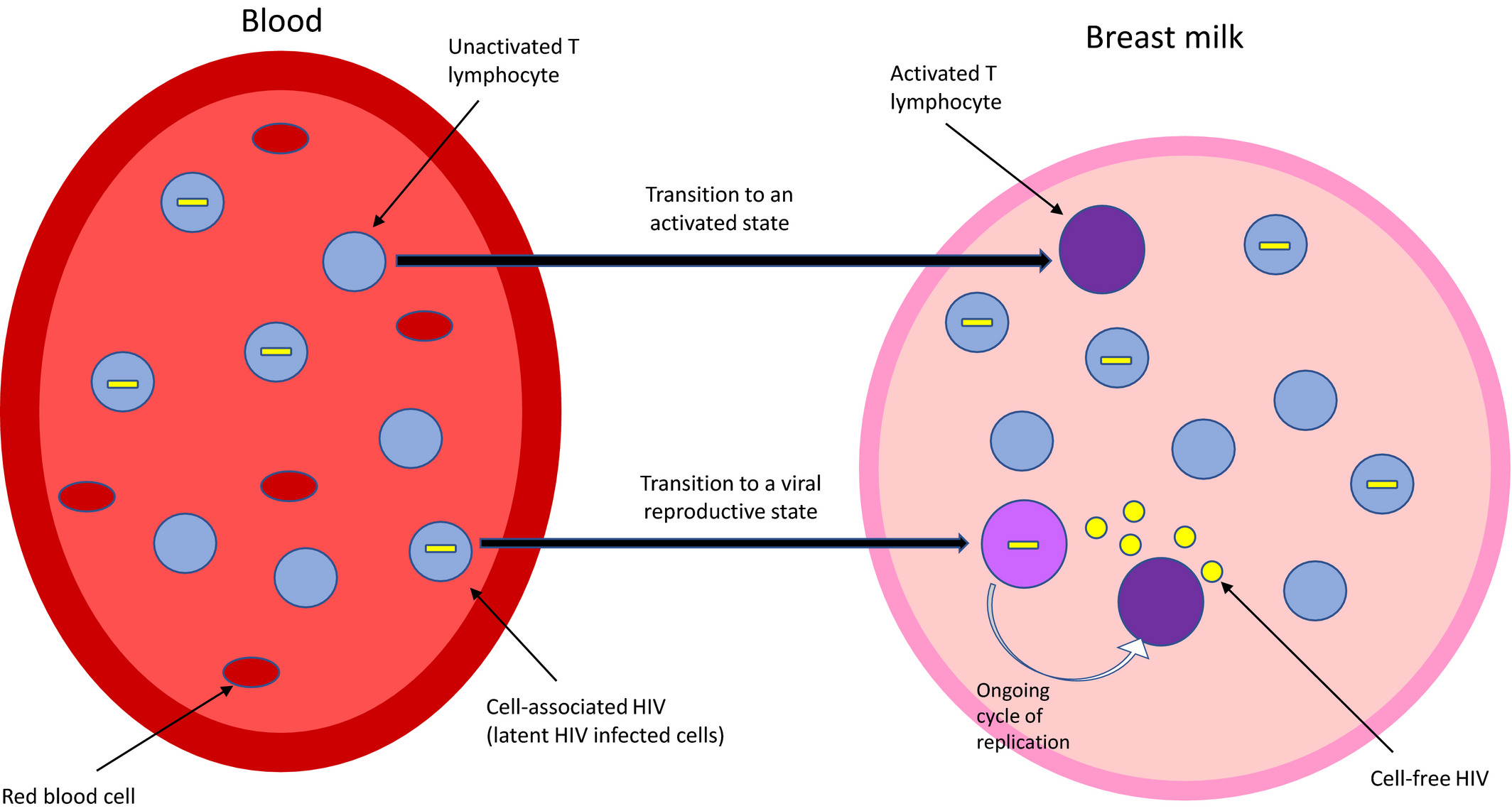 13
Moseholm E. J Intern Med. 2020; 287:19-31
[Speaker Notes: Cell-associated HIV: transmission via latent reservoir
Typically measured by HIV DNA
Cells become activated via extravasation or transepithelial migration
Source:]
More Baseline Trials
BAN Study: Malawi ‘04-‘10
HPTN 046: 4 countries ‘08-‘10
3 groups x 28wk:
Stop breastfeeding @6m
Mother Anti-retroviral Therapy (mART): 30/676 (4%, 3–6; p=0.0273)
Infant Nevirapine Prophylaxis (iNVP): 25/680 (4%, 2–5; p=0.0027)
Control: 38/542 (7%, 95% CI 5–9)
iNVP x6 weeks vs. 6 months
Exclusive breastfeeding x 6m
iNPV x6 months: 1.1% (95% CI 0.3-1.8)
iNPV x6 weeks: 2.4% (95% CI 1.3-3.6)
Jamieson DJ. Lancet. 2012; 379(9835): 2449–2458.
Coovadia HM. Lancet. 2012; 379:221-8
14
Five Small Case Series in Higher-Resource Countries
Toronto: 3 breastfed infants on AZT/3TC/NVP until 2-3 weeks after breastfeeding, 2/3 infants were mixed feeding > no transmissions
Baltimore: 9 women (10 pregnancies) – infants on AZT/3TC/NVP for 4-6 weeks + iNVP until 6wks after breastfeeding cessation > no transmissions
Washington DC: 7 breastfed infants, varied infant prophylaxis x6 weeks, all but one had mixed feeding > no transmissions
Italy: 13 women – infants on AZT x 4 weeks, mean breastfeeding 5.4 months > no transmissions
Germany: 30 women; only 25 women fully suppressed, 5 had VL 50-70 postpartum or in pregnancy; Infants received AZT x 0-8 weeks; No transmissions
15
DHHS HIV Perinatal Guidelines 2024
Case 1: Clara – “Could I still breastfeed?”
3/27/23
33y G3P3 2 weeks postpartum, baby born at 35 weeks
Decided not to breastfeed
Still making milk
16
¿Puedo Dar pecho mientras vivo con vih?The Well Project. Available at: https://www.thewellproject.org/hiv-information/puedo-dar-pecho-mientras-vivo-con-vih (Accessed: 13 April 2024).
Case 2: Sarah – “I want to breastfeed”
7/17/23
29y G2P1 @ 11wk0d
Moved from Atlanta
Viral Load (VL) <20 on BIC/F/TAF
G2P1 = Female pregnant twice miscarriage 8 weeks, one live birth term
BIC = Bictegravir, TAF = Tenofovir Alafenamide
17
Breastfeeding While Living with HIV: Moving from Science to Practice
The theoretical practice
18
Communication, Communication, Communication
Other partners:
Inpatient obstetric provider
Inpatient pediatric provider 
Lactation consultant
Social worker/case manager
19
DHHS HIV Perinatal Guidelines 2024
Breastfeeding, chestfeeding and HIV: Supporting informed choices (2024) The Well Project. Available at: https://www.thewellproject.org/hiv-information/breastfeeding-chestfeeding-and-hiv-supporting-informed-choices (Accessed: 13 April 2024).
20
Case 2: Sarah – “My ob doesn’t want me to breastfeed”
10/17/23
29y G2P1 @ 24w0d
Maternal-fetal medicine (MFM) concerned about breastfeeding, says Sarah would be her first patient to breastfeed
“Maybe I’ll just pretend not to breastfeed at the hospital”
21
How do you respond to Sarah’s statement?
Your ob is right, the safest option for your baby is not to breastfeed.
Your ob doesn’t know what she’s talking about.
How did it feel to hear you shouldn’t breastfeed?
How can we make a safe plan for you to feed your baby?
22
Maternal Suppression
Monitor VL during breast feeding – every 1-2 months?
Decide who monitors maternal VL postpartum – Obstetric (Ob) vs. Infectious Disease (ID) provider?
Recommend exclusive breastfeeding x 6 months, then consider weaning and/or solids introduction
Monitor VL during pregnancy – low risk =
VL <50 at or after 36wk,
10+ weeks of ART,
Maintains suppression
No issues with adherence
No acute HIV during pregnancy
23
DHHS HIV Perinatal Guidelines 2024
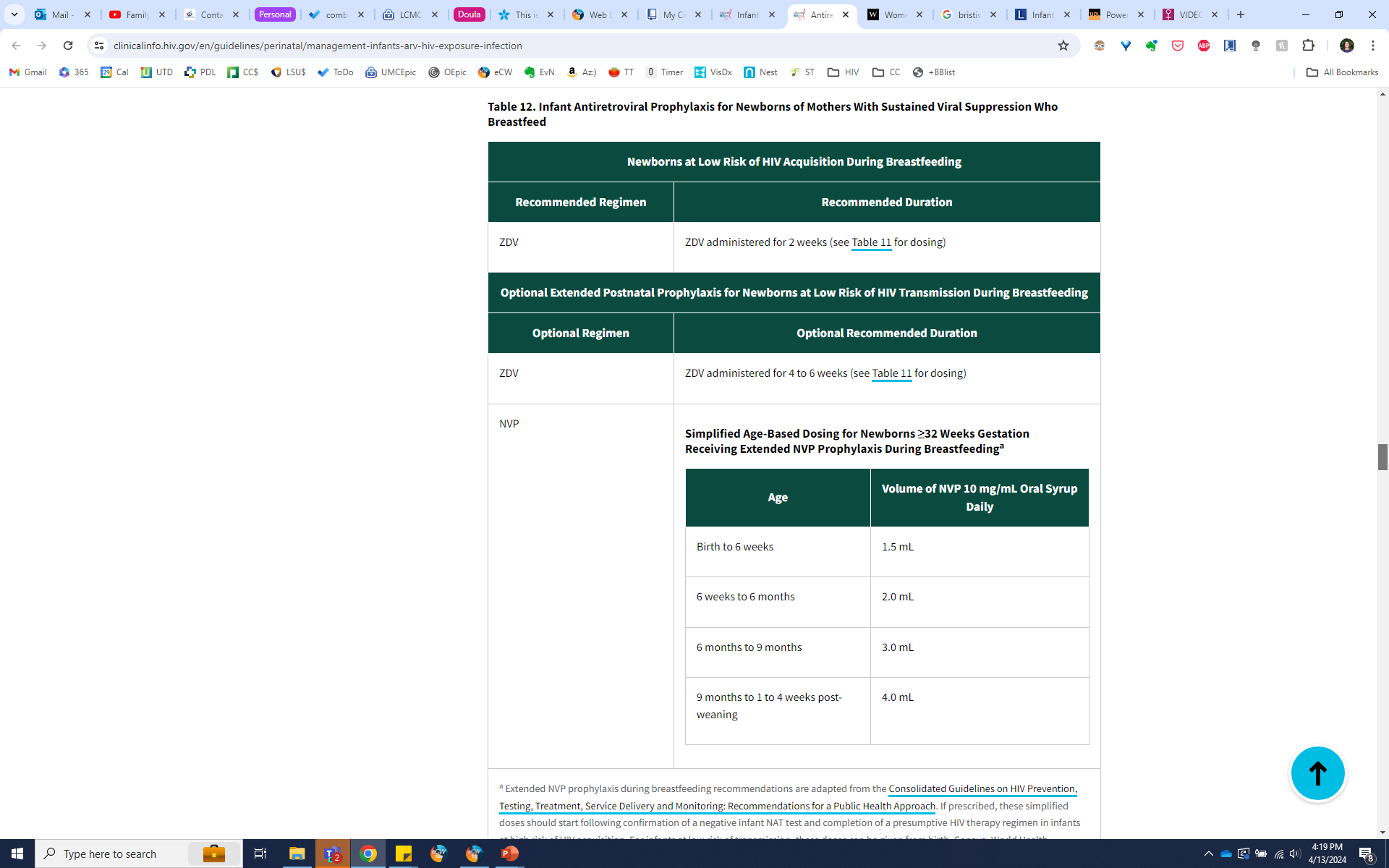 Infant Prophylaxis
“The Panels could not reach a consensus on recommendations for infant prophylaxis while breastfeeding.”
24
DHHS HIV Perinatal Guidelines 2024
Which option would you pick for infant prophylaxis?
Nevirapine daily until 4 weeks after stopping breastfeeding
Zidovudine x 2 weeks
Triple therapy until 4 weeks after stopping breastfeeding
Zidovudine x 6 weeks
25
Ongoing Monitoring
Infant
Maternal
Medication adherence
Viral load q1-2m
Breast & nipple health
Mental Health
Medication adherence (if given)
HIV screening (RNA/DNA)
Birth, 14-21d, 1-2m, 4-6m, q3m if continues to breastfeed
After stopping: 4-6w, 3m, 6m
Drug toxicity screening? (CBC/CMP?)
Exclusive breastfeeding/Gut health
DHHS HIV Guidelines 2024
BHIVA guidelines for the management of HIV in pregnancy and postpartum 2020
26
BHIVA: The Safer Triangle
HIV and breastfeeding your baby. NHS: St Mary’s Hospital’s family clinic. Available at: https://www.imperial.nhs.uk/-/media/website/patient-information-leaflets/maternity-services/postanatal-care/hiv-and-breastfeeding-your-baby.pdf (Accessed: 13 April 2024).
27
Breastfeeding, chestfeeding and HIV: Supporting informed choices (2024) The Well Project. Available at: https://www.thewellproject.org/hiv-information/breastfeeding-chestfeeding-and-hiv-supporting-informed-choices (Accessed: 13 April 2024).
28
Case 2: Sarah – “I’m not going to breastfeed”
1/11/24
29y G2P1 @ 36w2d
“I’d like my life back after pregnancy”
29
Breastfeeding While Living with HIV: Moving from Science to Practice
The practical practice
30
Case 3: Kim & Neo – “I’m breastfeeding”
1/11/24
33y G2P2 & 8-week-old son moved from Florida
Homeless
Mom – on bictegravir/emtricitabine/tenofovir AF w/ undetectable viral load antepartum & post partum (on MyChart app)
Baby – on nevirapine 2.3ml daily with negative HIV DNA at birth & RNA x2 since
Inconsistent w both meds last week as sleeping on the bus
31
Initiating Post-Exposure Prophylaxis (PEP)
Viral load on mom & HIV DNA on baby
Medicaid for mom & baby
PEP w triple therapy NVP+AZT+3TC (nevirapine, zidovudine, lamivudine)
Continue breastfeeding
Work on housing options
Emphasize med adherence
32
Case 3: Kim & Neo – “It seemed like too many meds”
1/16/24
Case manager reports mom only giving Nevirapine (NVP) 2.3ml
Kim’s initial VL undetectable
Called UCSF, ok to just continue prophylaxis
Staying at hotel
33
National Clinician  Consultation Center http://nccc.ucsf.edu/
Case 3: Kim & Neo – “I’m thinking about stopping breastfeeding”
3/7/24
Still at hotel
Kim – missing meds occasionally
Neo – giving NVP every day
WIC hasn’t been answering the phone
Labs for mom & baby
34
WIC = Special Supplemental Nutrition Program for Women, Infants and Children
PEP #2 & Accessing formula
5 days later, note Kim’s VL 30
Called mom, willing to initiate PEP, has old meds
Updated doses
Asked to walk into WIC office
Scrounged up formula
35
[Speaker Notes: WIC = women, infant, children = Supplemental Nutrition Program]
Case 3: Kim & Neo – “I’m ready to stop breastfeeding”
3/19/24
Still at hotel
Kim – taking meds daily
Neo – getting NVP/AZT/3TC 
WIC turned her away
Given formula, bottles, rapid wean protocol
36
Ongoing Monitoring & LOGISTICS!
Infant
Maternal
Medication adherence
Viral load
Breast & nipple health
Mental Health
Housing
Formula access – start process antepartum
Access to breast pump
Family/community support
Medication adherence (if given)
HIV screening (RNA/DNA)
Drug toxicity screening? (CBC/CMP?)
Exclusive breastfeeding/Gut health
Start bottles early
Lactation support
Family/community support
DHHS HIV Perinatal Guidelines 2024
BHIVA guidelines for the management of HIV in pregnancy and postpartum 2020
37
[Speaker Notes: CBC=complete blood count
CMP=complete metabolic panel
HIV RNA is a serum test
HIV DNA is a whole blood test]
Breastfeeding While Living with HIV: Moving from Science to Practice
Discussion
38
Discussion
What is your organizations current process for mom’s interested in breastfeeding?
What would you add to support Neo & Kim?
How do we best communicate across organizations & disciplines?
39
References
DHHS HIV Guidelines 2024
Infant Feeding for Individuals with HIV in the United States
Diagnosis of HIV Infection in Infants and Children
Antiretroviral Management of Newborns with Perinatal HIV Exposure or HIV Infection
WHO Infant feeding for the prevention of mother-to-child transmission of HIV 2023.
Tuthill EL. J Int AIDS Soc. 2019; 22(1):e25224.
Moseholm E. J Intern Med. 2020; 287:19-31.
PROMISE: Flynn PM. J Acquir Immune Defic Syndr. 2021; 88(2):206-213. 
BAN: Jamieson DJ. Lancet. 2012; 379(9835): 2449–2458.
HPTN 046: Coovadia HM. Lancet. 2012; 379:221-8
Abuogi L. J Acquir Immune Defic Syndr. 2023;93:395–402
Cranmer LM. J Pediatric Infect Dis Soc. 2022 Mar; 11(3): 90–91
Yusef HE. J Pediatric Infect Dis Soc. 2022 Jan; 11(1): 24–27.
Prestileo T. Infect Dis Rep. 2022 Apr; 14(2): 220–227.
Koay WLA. J Pediatric Infect Dis Soc. 2022 May 30;11(5):239.
Pollock L. Top Antivir Med. 2023 Nov; 31(5): 576–586.
Douglas M. Breastfeeding in HIV: Project ECHO – UNM HIV TeleECHO Clinic. 2021 Aug
Gilleece Y. British HIV Association guidelines for the management of HIV in pregnancy and postpartum 2018. HIV Med 2019; 20 Suppl 3: s2-s85.
40
Resources
National/International
Local
Birthmark Doula/New Orleans Breastfeeding Center: ready to work with mom’s breastfeeding with HIV
The Well Project: Breastfeeding, Chestfeeding and HIV: Supporting Informed Choices
24 Hour Perinatal HIV Hotline - National Clinician  Consultation Center
British handouts:
https://www.uhsussex.nhs.uk/resources/hiv-and-feeding-your-baby/
https://www.bhiva.org/file/5bfd3080d2027/BF-Leaflet-1.pdf
https://www.bhiva.org/file/5bfd308d5e189/BF-Leaflet-2.pdf
Children’s Hospital Colorado Immunodeficiency Program Handouts
http://links.lww.com/QAI/C57
http://links.lww.com/QAI/C58
http://links.lww.com/QAI/C59	
http://links.lww.com/QAI/C60
41
If you are interested in other training opportunities, contact:


Dana Gray, SCAETC Program DirectorLSU Health – New Orleans, School of Public Healthdgray@lsuhsc.edu or (504) 568-5647

Visit us at: https://hsc.unm.edu/scaetc/    or
https://sph.lsuhsc.edu/service/south-central-aetc/scaetc-events/
42
Resources
National Clinician  Consultation Center http://nccc.ucsf.edu/
HIV Management
Perinatal HIV 
HIV PrEP 
HIV PEP line
HCV Management
Substance Use Management

Present on ECHO
https://hsc.unm.edu/scaetc/programs-services/echo.html​
AETC National HIV Curriculum https://aidsetc.org/nhc
AETC National Coordinating Resource Center https://targethiv.org/library/aetc-national-coordinating-resource-center-0
HIVMA Resource Directory https://www.hivma.org/globalassets/ektron-import/hivma/hivma-resource-directory.pdf 
Additional trainings scaetcecho@salud.unm.edu
www.scaetc.org
43
[Speaker Notes: IDEA Platform: Infectious Diseases Education & Assessment. https://idea.medicine.uw.edu/
AETC National HIV Curriculum: 6 core modules for self study; regularly updated; CME, CNE
Hepatitis C Online Curriculum: https://www.hepatitisc.uw.edu/
Hepatitis B Online Curriculum: https://www.hepatitisb.uw.edu/
National STD Curriculum: https://www.std.uw.edu/]
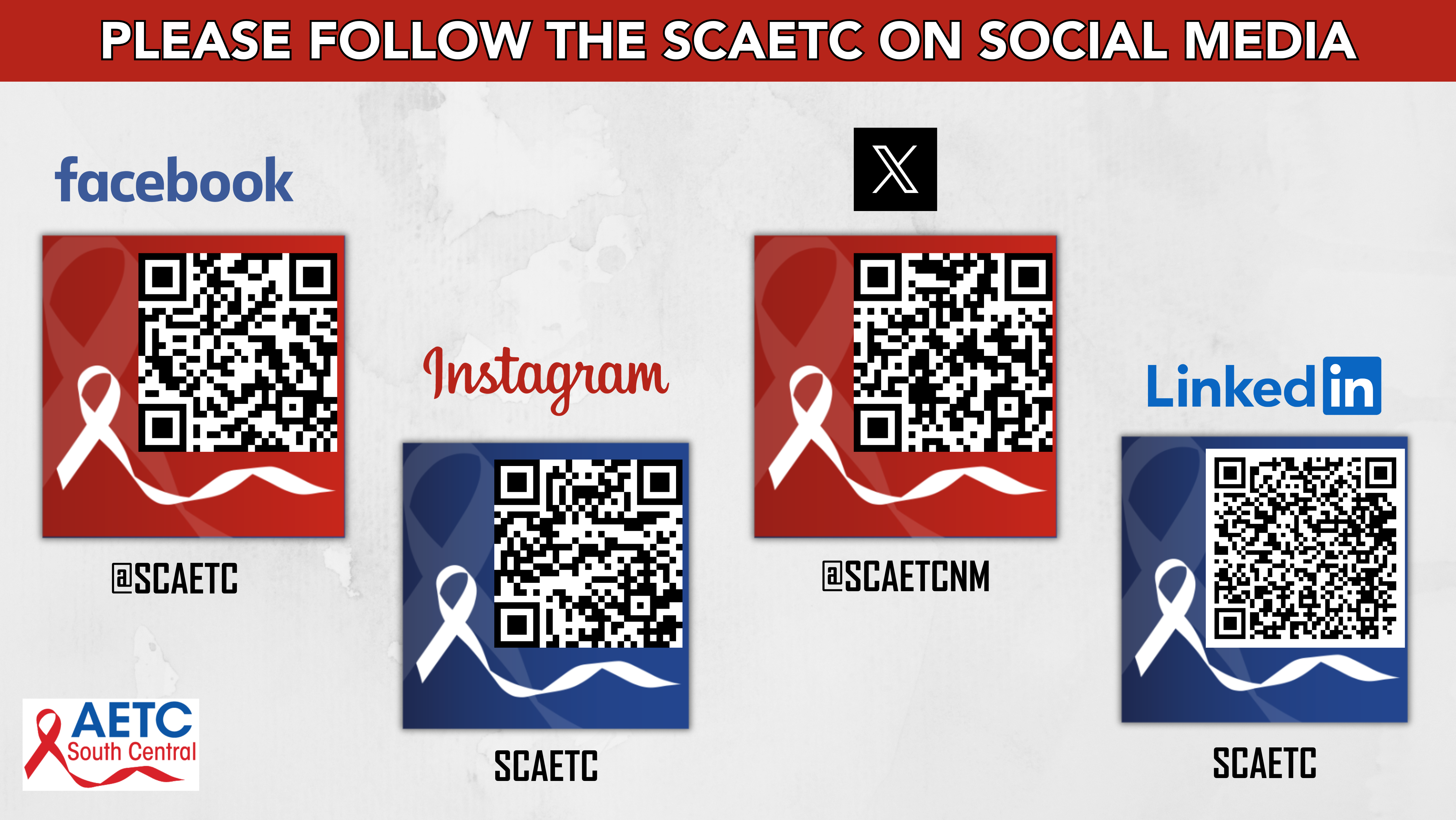 44